SOCIAL HOUSING REGULATORY AUTHORITY
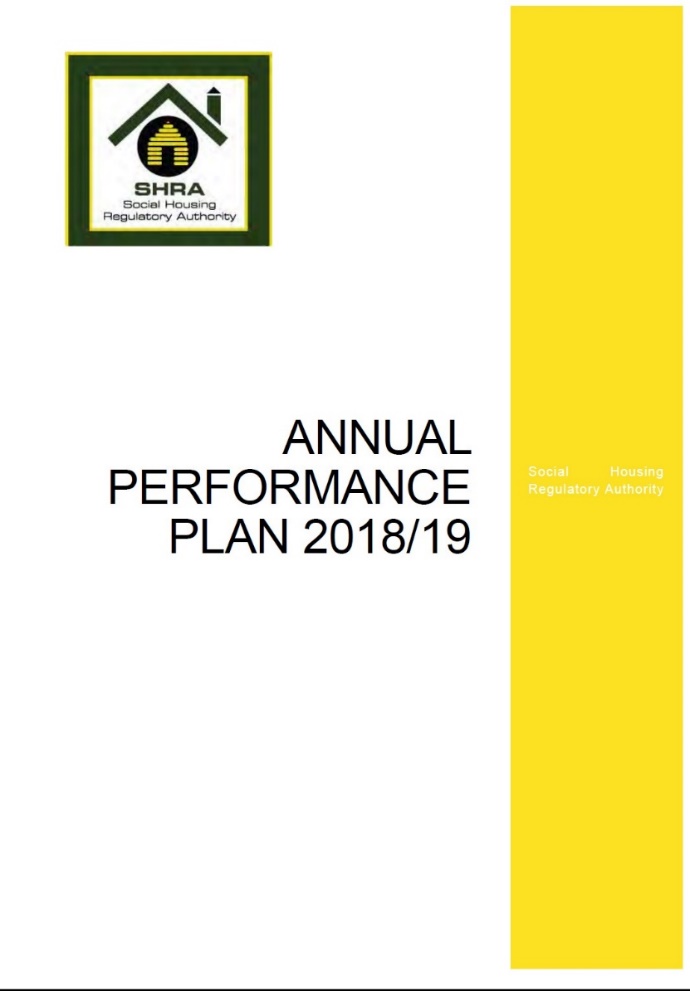 Presentation to the Human Settlements Parliamentary Portfolio Committee

18 April 2018
Table of Contents
Mandate
Values
SHRA’s Programmes
Structure
MTEF Allocation
MTSF Target – Units delivered
Expected delivery from current projects
SHRA’s Strategic Plan
Strategic Outcome Oriented Goals and Strategic Objectives
SHRA’s APP 2018/19
Focus of the plans
APP 2018/19 Annual Performance Indicators and Targets:
Administration Programme
Compliance, Accreditation and Regulations Programme
Sector Development Programme
Project Development and Funding Programme
Expenditure Trends and Estimates
2
Mandate
Vision
The SHRA is responsible for regulating the social housing sector in South Africa and approval, administration and disbursement of both institutional investment (capacity building grant) and capital grants (named the Consolidated Capital Grant).  

The SHRA must promote an enabling environment for the growth and development of the social housing sector.
A thought-leader, stimulator and regulator of world-class self-sufficient social housing solutions
Mission
Facilitate delivery of quality, sustainable social housing at scale to advance the needs of low and middle income groups in support of spatial, economic and social restructuring
3
Values
4
SHRA’s Programmes
Regulatory services
Grant management and development of projects and sector
5
Structure
No. of positions = 51
Current headcount = 39
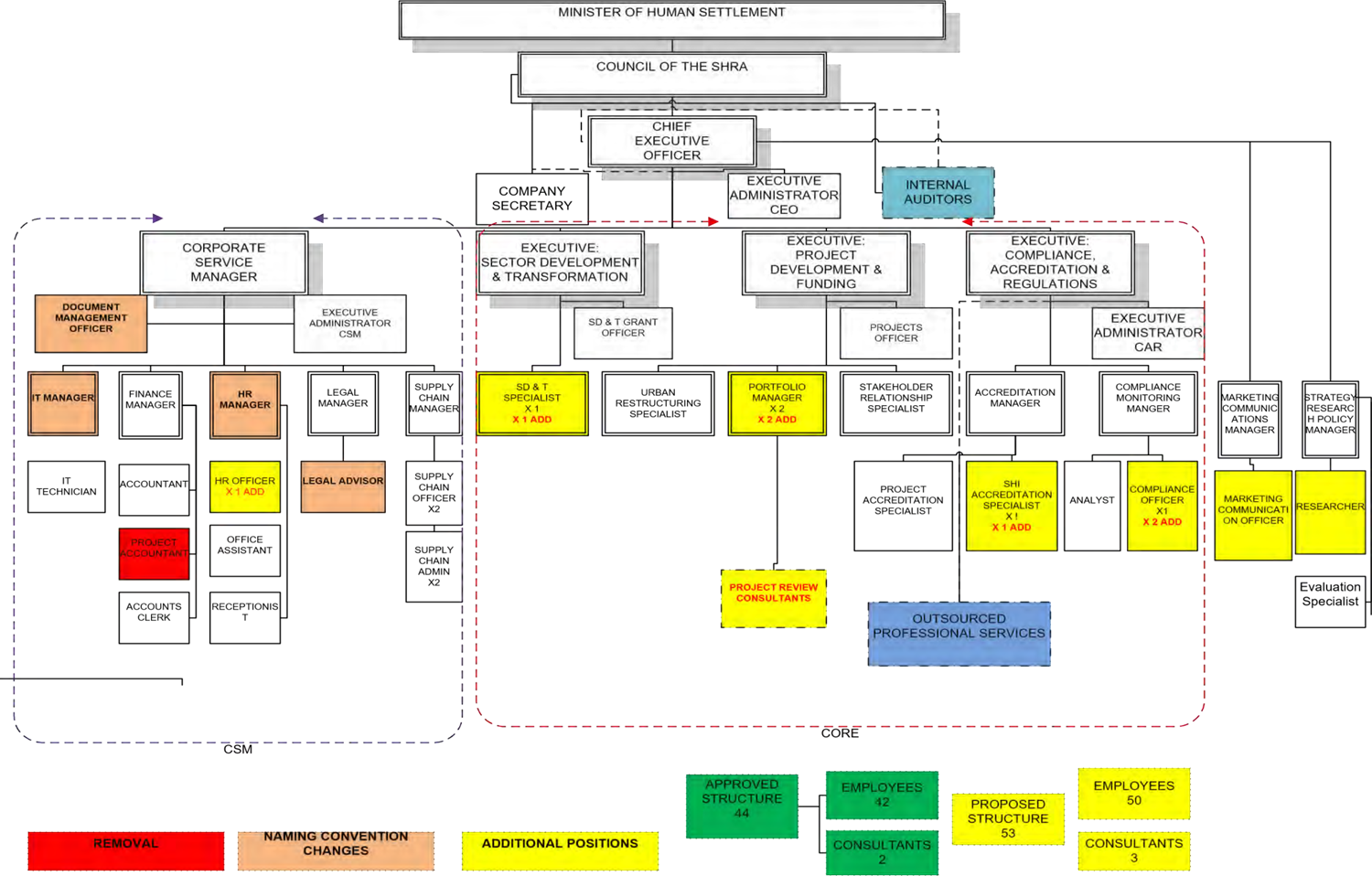 6
MTEF ALLOCATION
Note the reduced allocation of Consolidated Capital Grant (1,143,640 (2018/19FY) and 1,238,414 (2019/20FY))
7
MTSF Target – Units Delivered
SHRA’s MTSF target is the delivery of 27,000 by 2019.  The chart above depicts the number of units projected to have been delivered by the end of 2017/18, this figure is 12,852.
8
Expected delivery from current projects
11 158 + 9 030 = 20 188 
20 188 is the maximum number of units that could be delivered by 2019 however more realistic figure is approximately 15 000
9
SHRA’s Strategic Plan
SHRA’s Strategic Plan 2015 – 2020 was approved by Parliament in 2017 and is valid until 2020
The strategic goals and objectives remain unchanged in SHRA’s APP 2018/19
10
Strategic Outcome Oriented Goals and Strategic Objectives
11
Strategic Outcome Oriented Goals and Strategic Objectives
12
Strategic Outcome Oriented Goals and Strategic Objectives
13
SHRA’s APP 2018/19
This plan has been derived from the Social Housing Investment Plan (SHIP), the Social Housing Sector Development Plan (SHSDP), alternatively referred to as the Institutional Investment Plan, and the Social Housing Regulatory Plan (SHoRP). 

The Social Housing Act No. 16 of 2008 defines these plans as follows:
i. "institutional investment plan" means a training and skills development plan
which is a component of the social housing investment plan intended to ensure that
social housing institutions acquire the expertise, skills and operational capacity to
manage such institutions on a sustainable basis and produce and manage
approved projects;

ii. "social housing investment plan" means a corporate plan and budget as
required by the Public Finance Management Act, comprising a capital investment
plan and an institutional investment plan for the capital institutional and investment
activity of the Regulatory Authority for purposes of the social housing programme;and

iii. "social housing regulatory plan" means a corporate plan and budget as required
under section 52 of Public Finance Management Act.
14
Format of these individual plans
A regional approach to the implementation of the social housing programme in accordance with the targets and needs of each Province and Municipality
Each plan contains a section for each Province
The Investment plan contains plans for each metropolitan and secondary city where demand for social housing is highest
15
Eastern Cape
9 accredited SHIs (3 fully accredited, 6 conditionally accredited)
PSC meeting regularly
Restructuring zones: Buffalo City (5)
Nelson Mandela Bay (19)
Camdeboo LM
King Sabata Dalindyebo LM
Kouga LM
5 catalytic projects
5 projects in the SHRA pipeline
16
Free State
2 accredited SHIs (1 fully accredited, 1 conditionally accredited cooperative)
PSC has commenced meeting but needs support
Restructuring zones: 
Mangaung
Matjhabeng
Need to finalise more zones
3 catalytic projects (not all in restructuring zones)
0 projects in SHRA pipeline
17
Gauteng
35 accredited SHIs (4 fully accredited, 31 conditionally accredited)
PSC has commenced meeting but needs support
Restructuring zones: 
City of Johannesburg
City of Tshwane
Ekurhuleni
Mogale City
Merafong
Randfontein
Westonaria
15 catalytic projects (not all in restructuring zones)
Work on new restructuring zones e.g. Emfuleni
Purchase of inner city buildings - RFP
45 projects in SHRA pipeline
18
KwaZulu-Natal
14 accredited SHIs (1 fully accredited, 13 conditionally accredited)
PSC functioning well and meeting regularly
Restructuring zones: 
eThekwini (12)
Emnambithi
KwaDukuza
Mhlatuze
Ray Nkonyeni
8 catalytic projects (not all in restructuring zones)
Work with new municipalities with RZs
Potential partnership arrangements for land release
2 projects in SHRA pipeline
19
Limpopo
2 accredited SHIs both conditionally accredited
PSC has commenced meeting but needs support
Restructuring zones: 
Polokwane
Tzaneen
Lephalale
2 catalytic projects (not all in restructuring zones)
Work with new municipalities with RZs
Work with SHIs to package projects
3 projects in SHRA pipeline
20
Mpumalanga
6 accredited SHIs (1 fully accredited, 5 conditionally accredited)
PSC has commenced meeting but needs support
Restructuring zones: 
Govan Mbeki
Emalahleni
Steve Tshwete
Mbombela
Umjindi
Nkomaze
Thaba Cheu
Msukaligwa
Lekwa
Victor Khanye
1 catalytic project (not in restructuring zone)
Work with new municipalities with RZs
Work with SHIs to package projects
4 projects in SHRA pipeline
21
North West
1 accredited SHI that is conditionally accredited
PSC has commenced meeting but needs support
Restructuring zones: 
Rustenburg
Madibeng
5 catalytic projects (not in restructuring zones)
Need to understand demand better in RZs
Workshops and assistance on new Restructuring Zones
0 projects in SHRA pipeline
22
Northern Cape
2 accredited SHIs both conditionally accredited
PSC is not meeting and needs support
Restructuring zones:
Sol Plaatjie
3 catalytic projects (not in restructuring zones)
Workshops and assistance on Restructuring Zones
Assist SHIs with project packaging
0 projects in SHRA pipeline
23
Western Cape
Restructuring zones:
City of Cape Town (10)
Oudshoorn
Mossel Bay
George
Knysna
Bitou
Drakenstein
Overstrand
Stellenbosch
Saldhana bay
Breedevalley
Swartland
11 accredited SHIs (3 fully accredited, 8 conditionally accredited)
PSC is functioning well, will release pipeline when projects ready for implementation
8 catalytic projects
Precinct planning work
Capacitation work
1 project in SHRA pipeline
24
Focus of the plans
25
Focus of the plans
26
Focus of the plans
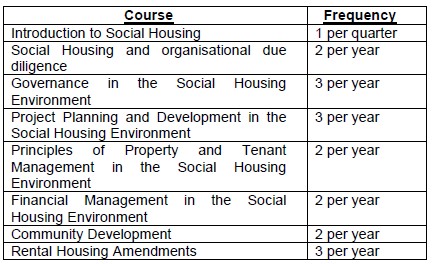 27
Focus of the plans
28
Focus of the plans
29
Focus of the plans
30
Situational Analysis
31
Situational Analysis
32
Annual Performance Indicators and Targets – Administration Programme (Corporate Services)
33
Annual Performance Indicators and Targets – Administration Programme (Corporate Services)
34
Annual Performance Indicators and Targets – Administration Programme (Corporate Services)
35
Annual Performance Indicators and Targets – Administration Programme (Office of the CEO)
36
Annual Performance Indicators and Targets – Administration Programme (Office of the CEO)
37
Annual Performance Indicators and Targets – Administration Programme (Office of the CEO)
38
Annual Performance Indicators and Targets – Compliance, Accreditation and Regulations Programme
39
Annual Performance Indicators and Targets – Compliance, Accreditation and Regulations Programme
40
Annual Performance Indicators and Targets – Compliance, Accreditation and Regulations Programme
41
Annual Performance Indicators and Targets – Compliance, Accreditation and Regulations Programme
42
Annual Performance Indicators and Targets – Compliance, Accreditation and Regulations Programme
43
Annual Performance Indicators and Targets – Compliance, Accreditation and Regulations Programme
44
Annual Performance Indicators and Targets – Compliance, Accreditation and Regulations Programme
45
Annual Performance Indicators and Targets – Sector Development Programme
46
Annual Performance Indicators and Targets – Sector Development Programme
47
Annual Performance Indicators and Targets – Sector Development Programme
48
Annual Performance Indicators and Targets – Project Development and Funding Programme
49
Annual Performance Indicators and Targets – Project Development and Funding Programme
50
Annual Performance Indicators and Targets – Project Development and Funding Programme
51
Annual Performance Indicators and Targets – Project Development and Funding Programme
52
Expenditure Trends and Estimates
53
Expenditure Trends and Estimates cont.
54
THANK-YOU
55